JORNADA VIRTUAL DE ACCESO ABIERTO 
ARGENTINA 2012
1 de Noviembre de 2012
Las ciencias Sociales y el acceso abierto: la experiencia de
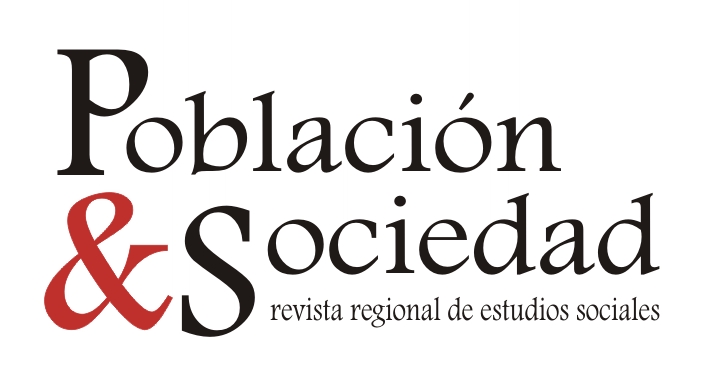 Raquel Gil Montero (Directora de la revista - CONICET) - Gustavo Carello (Encargado de Publicación Electrónica - CONICET) - Julieta Krapovickas (Auxiliar de redacción – CONICET) - Fernando Longhi (Integrante del Comité Editorial – CONICET) - Flavia Macías (Secretaria de Redacción – CONICET) - Matilde Malizia (Integrante del Comité Editorial – CONICET) - Lucía Zucchi (Edición de originales y cubierta - CONICET)
El camino hacia el acceso abierto
Primer número 1993 (cumplimos 20 años en 2013!)
Crisis de los años 90: periodicidad
2008: volver al volumen anual
2009: Ingreso al Núcleo Básico de Revistas del CAICyT y a SciELO (Scientific Electronic Library on Line)
Página web (inicio en 2007, concreción en 2009)
La página web
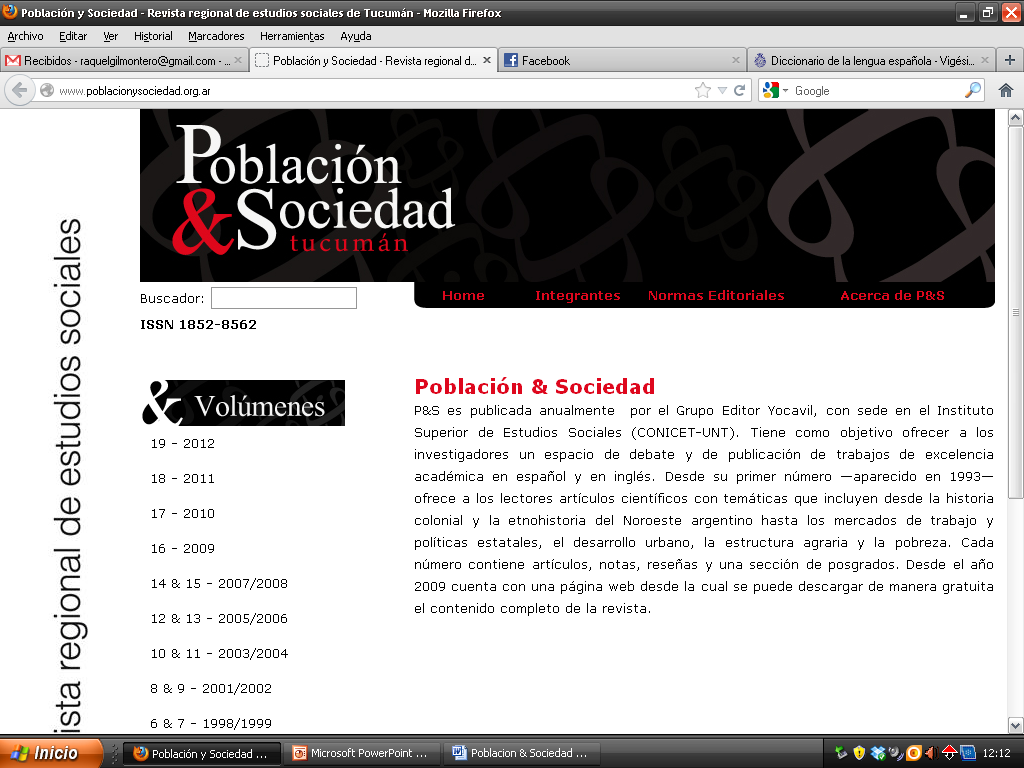 La página web
Primero pensada como medio de difusión
Debate en torno al acceso abierto: socialización del conocimiento
Desafíos
Mantener la calidad de la publicación
Garantizar derechos de autor
Conocer y tomar decisiones acerca de diferentes aspectos del acceso abierto (autorización del autor, trabajos publicados en vol. Anteriores)
Impacto
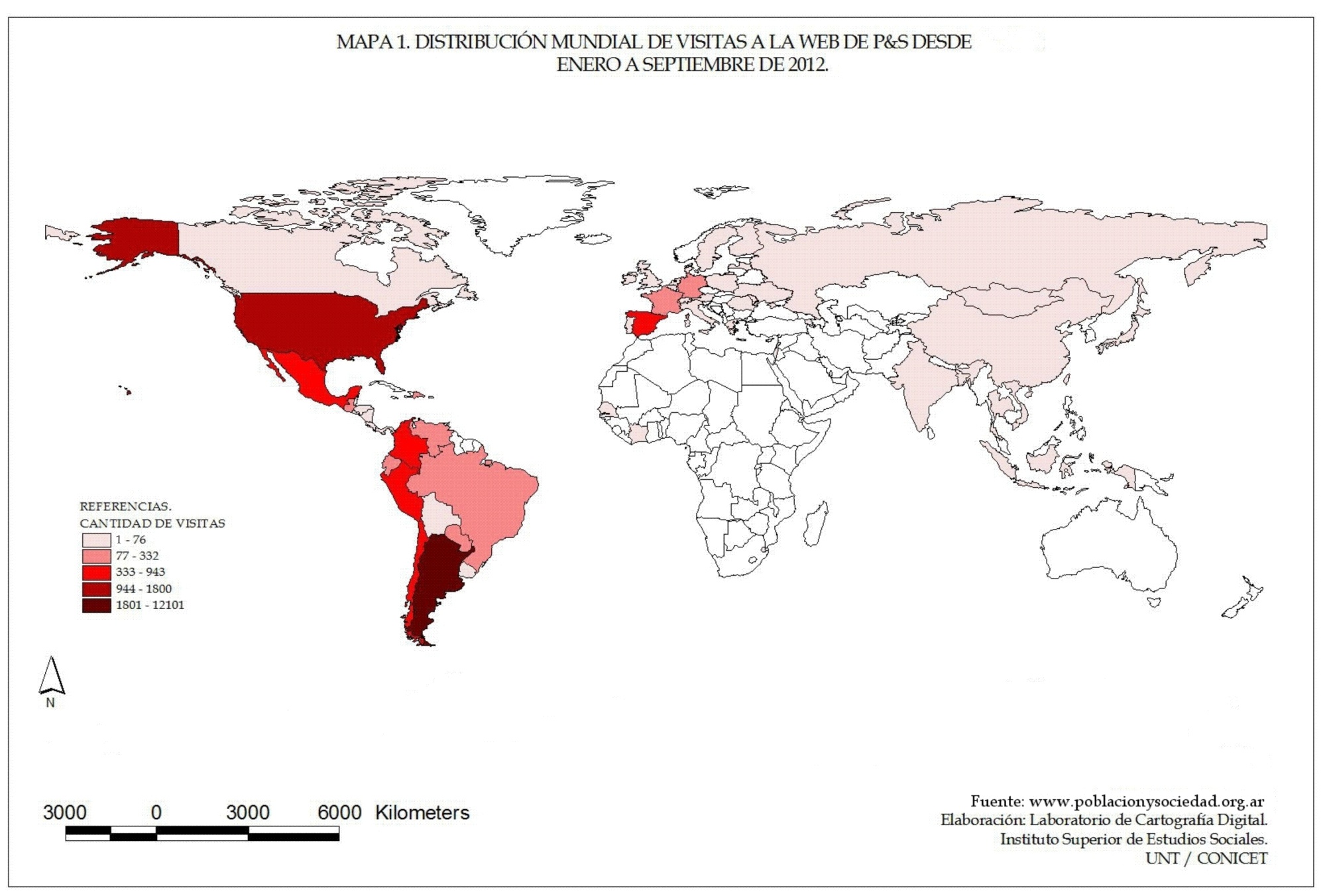 Impacto
Mayor visibilidad
Aumento de las consultas
Aumento de los artículos recibidos
Aumento del trabajo!!
Nuevos desafíos a partir de intentar acceder a indexadores cada vez más exigentes
Indizadores y Directorios
Integra el Núcleo Básico de Revistas Científicas Argentinas del CAICYT (Centro Argentino de Información Científica y Tecnológica).
Forma parte de la biblioteca electrónica de SciELO (Scientific Electronic Library Online), la red iberoamericana de colecciones de revistas científicas en texto completo y con acceso abierto, libre y gratuito.
Participa del catalogo LATINDEX, el sistema regional de información en línea para revistas científicas de América Latina, el Caribe, España y Portugal.
Integra la Plataforma Open Access de Revistas Científicas Electrónicas Españolas y Latinoamericanas E-Revistas (CSIC).
Se encuentra en el portal de difusión de la producción científica hispánica DIALNET  (Difusión de Alertas en la Red).
Participa del Directory Open Access Journals (DOAJ). http://www.doaj.org/doaj?func=findJournals&uiLanguage=en&hybrid=&query=poblacion+%26+sociedad
Próximamente estaremos en EBSCO (trámite en etapa final)
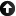 Publicar en Argentina hoy
Incremento tasa de rechazo
Dificultades que se presentan por la incorporación de nuevas tecnologías
Financiamiento
Publicar en otros idiomas
Las revistas de Ciencias Sociales hoy
www.poblacionysociedad.org.ar
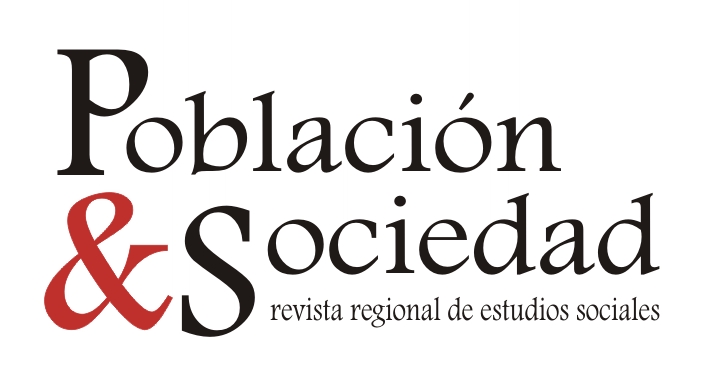